MBUG 2018
Session Title: A Glance at Mississippi Community & Junior Colleges Dual Enrollment
Presented By: Raúl Fletes 
Institution: Mississippi Community College Board
Date: September 10th, 2018
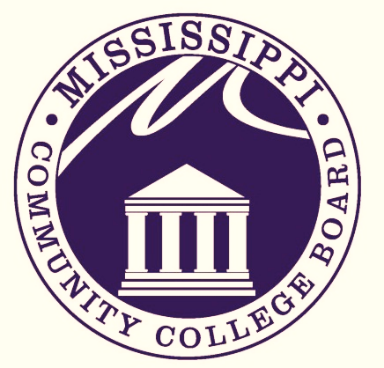 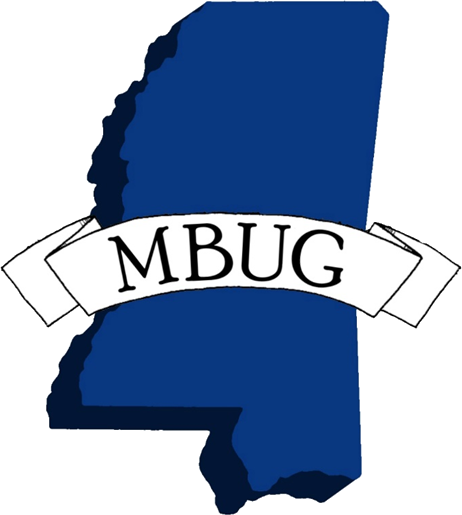 Session Rules of Etiquette
Please turn off your cell phone
If you must leave the session early, please do so discreetly
Please avoid side conversation during the session
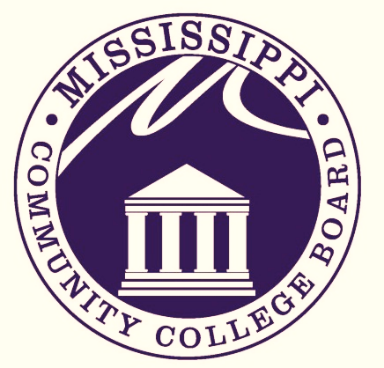 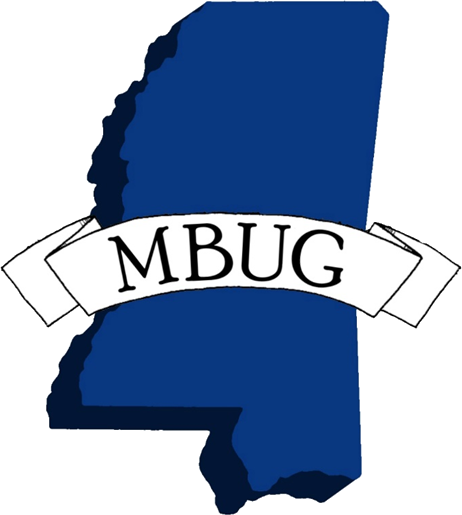 MCCB - September 10, 2018
A Glance at Mississippi Community & Junior CollegesDual Enrollment
A quick view of Dual Enroll/Dual Credit students
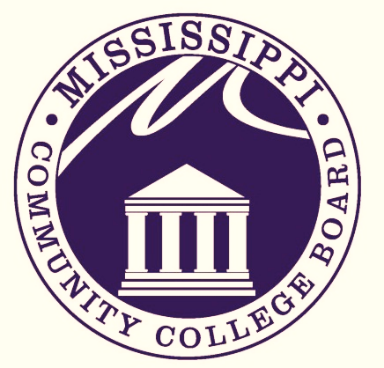 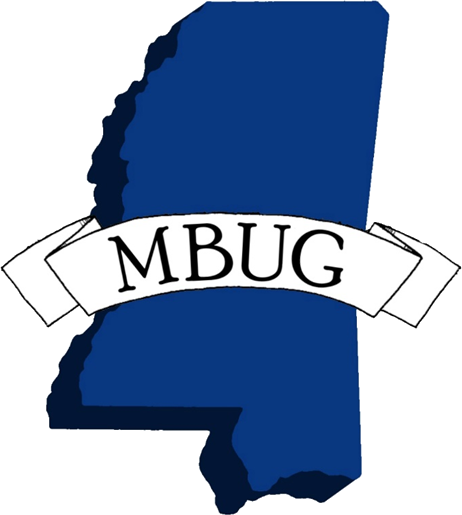 MCCB - September 10, 2018
DUAL ENROLLMENT ATMISSISSPPI COMMUNITY & JUNIOR COLLEGES
Dual Enrollment/Dual Credit enrollment has picked up substantially over the last 4 or 5 years
AY 2013 =   4,102  vs  
  AY 2018 = 14,045
$$$
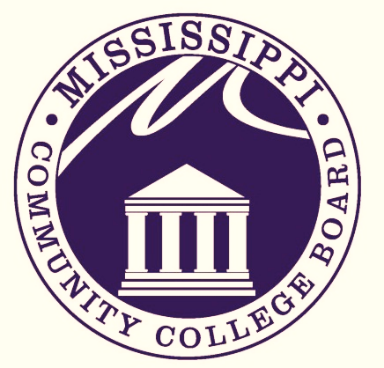 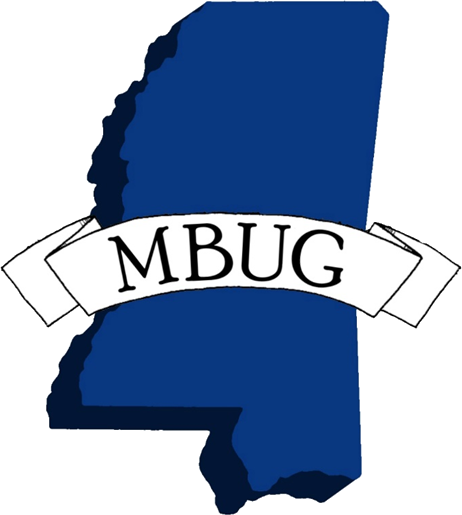 MCCB - September 10, 2018
Increasing DE/DC percentage
The percentage of unduplicated DE/DC students has increased from
 4% in AY 2013 to 
14.5% in AY 2018
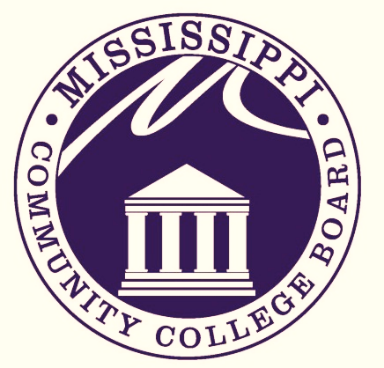 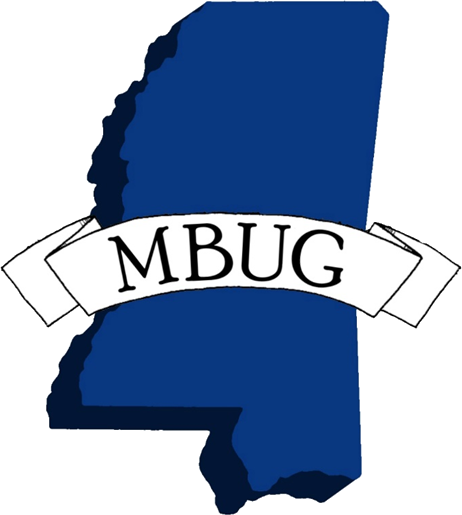 MCCB - September 10, 2018
The colleges are ‘younging’…
Percentages of students under 18 and 18-19 are increasing
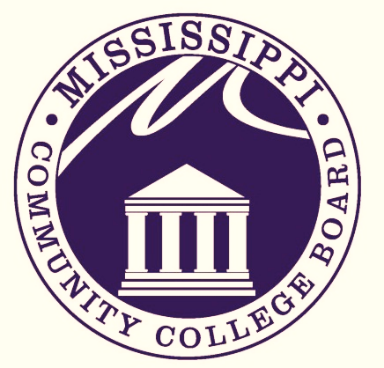 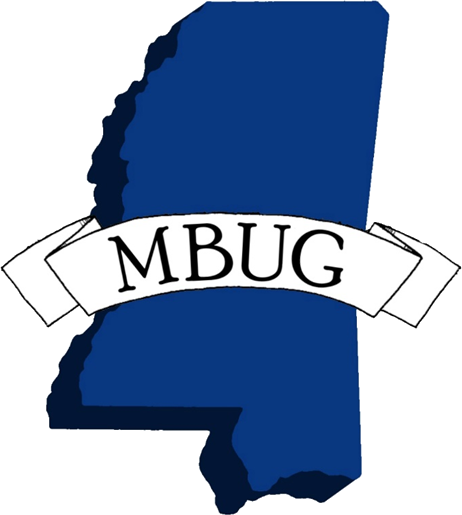 MCCB - September 10, 2018
What classes are they taking?
They are taking about 73 different subjects including PSY, SPT, SOC, ART, GEO, etc.
Almost 52% of DE/DC students take English and Math courses
Seeing more and more CTE classes; that is, Other is growing
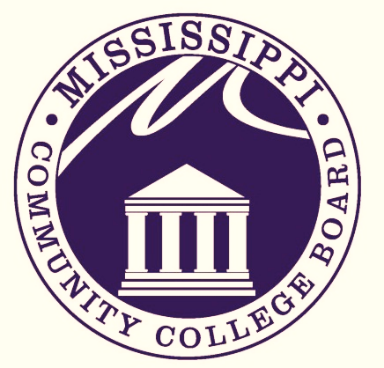 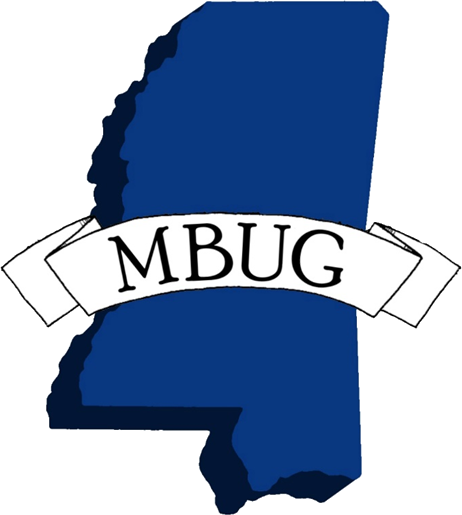 Academic Year 2018
MCCB - September 10, 2018
Are they graduating from same CC?
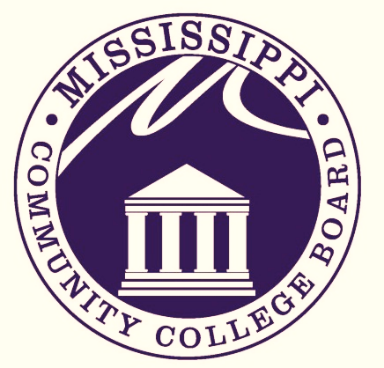 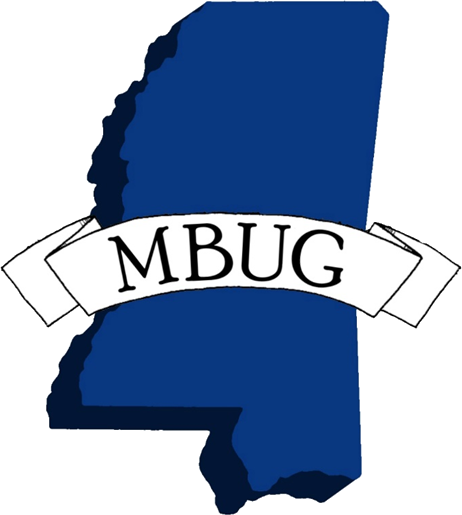 MCCB - September 10, 2018
After Spring term where do they go?
Selected all Spring 2015 DE/DC and searched for them in the Fall 2015 at MSCJC, IHL and NSC
About 26% of DE/DC skipped the MS CC and went to a MS public university
Almost 9% also skipped the CC and went to private and out-of-state universities and colleges
15% did not return to college
Selected all Spring 2016 DE/DC and searched for them in the Fall 2016 at MSCJC, IHL and NSC
Almost 25% of DE/DC skipped the MS CC and went to a MS public university
9% also skipped the CC and went to private and out-of-state universities and colleges
15% did not return to college
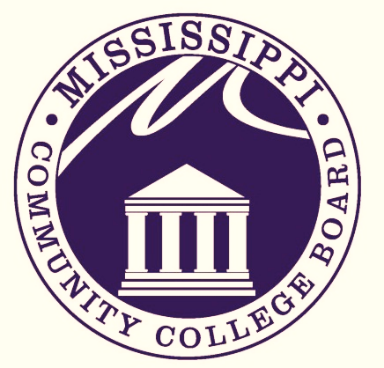 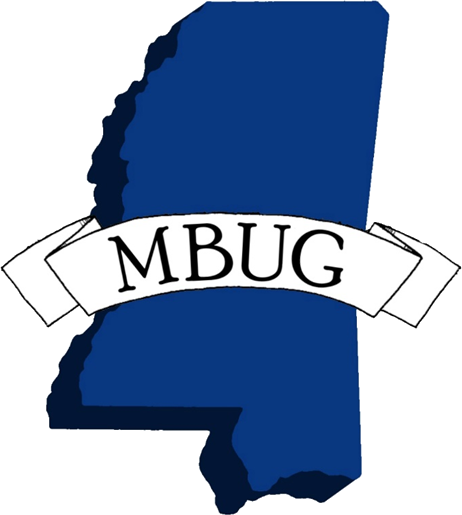 MCCB - September 10, 2018
Where did DE/DC go in the Fall?
MCCB - September 10, 2018
Fall 2015 Sample of First-Time/Full-Time
7 Colleges
5,251 FTFT
741
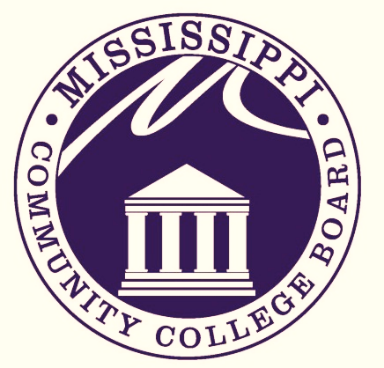 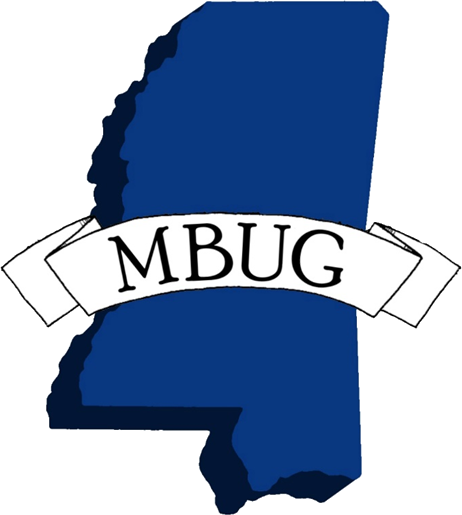 4,510
MCCB - September 10, 2018
Graduation Rate of Sample
Graduation within 150%
(Univ Grad from NSC)
4,510
741
MCCB - September 10, 2018
What happened to Non-Graduates?
Took students who were not in the Graduate files (2015-2018) and submitted to NSC
Over 57% of DE/DC have graduated or are still enrolled in higher educ
Compared to 26% of the Non-DE/DC
This is great, but…
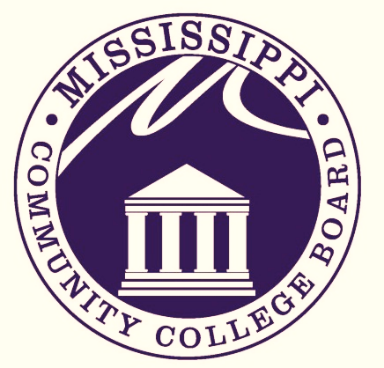 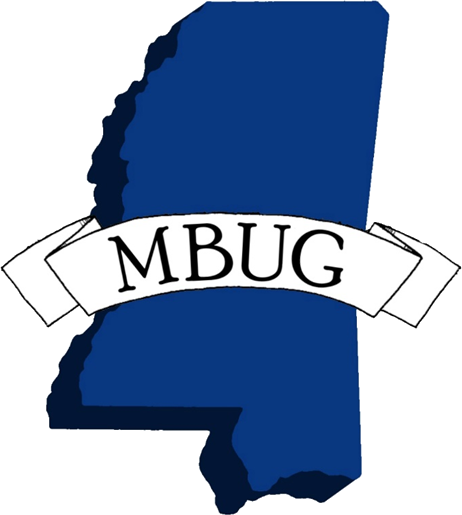 2,942
292
MCCB - September 10, 2018
Any evidence of ‘Skipping’ MS CC’s ?
Yes. It appears that way
10% of Non-DE/DC went from HS straight to University
While DE/DC was 16.1%
The earned college credits were at greatly discounted tuition
Also DE/DC do not purchase meals, rent dormitories or buy books and supplies at the CC bookstore
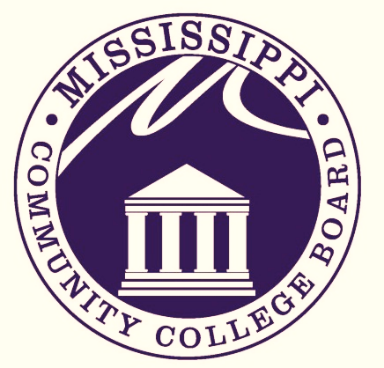 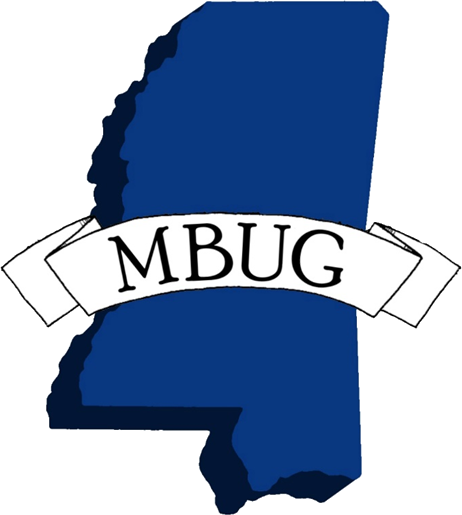 MCCB - September 10, 2018
741
4,510